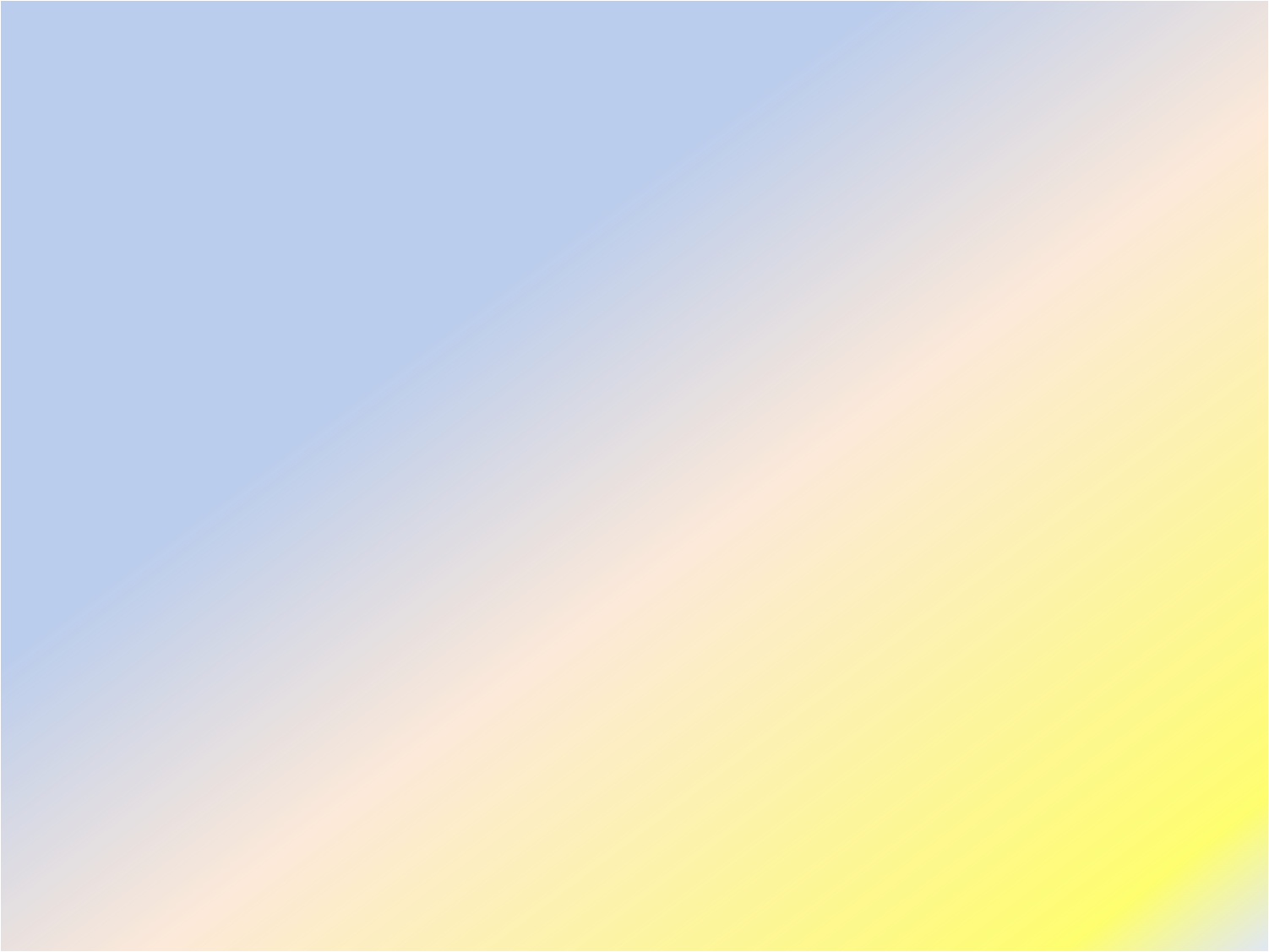 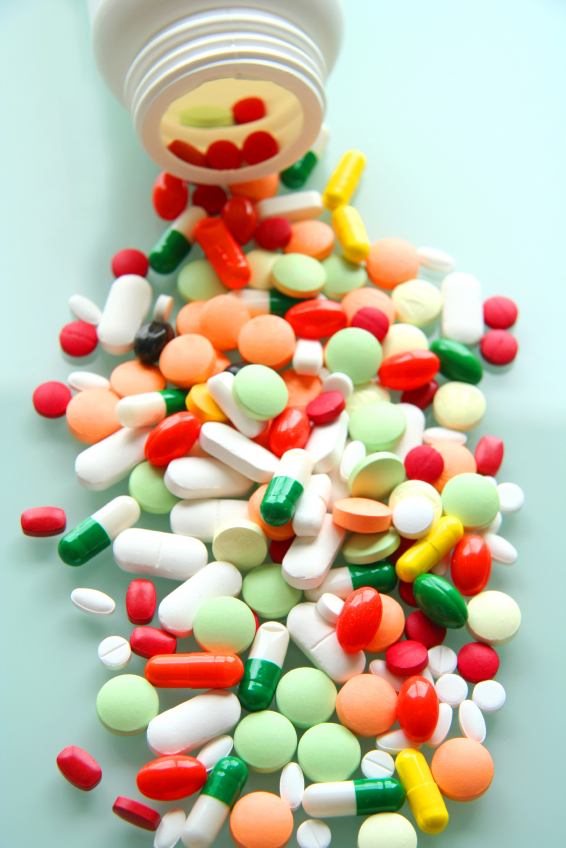 ilos
By the end of this lecture you will be able to :
Distinguish difference between  tolerance    and desensitization ( tachyphylaxis ) and    reasons for their development
Recognize patterns of adverse  drug     reactions (ADR)
TOLERANCE,  DESENSITIZATION  &
ADVERSE DRUG REACTIONS
By
Prof. Omnia Nayel
Assoc. Prof. Osama Yousif
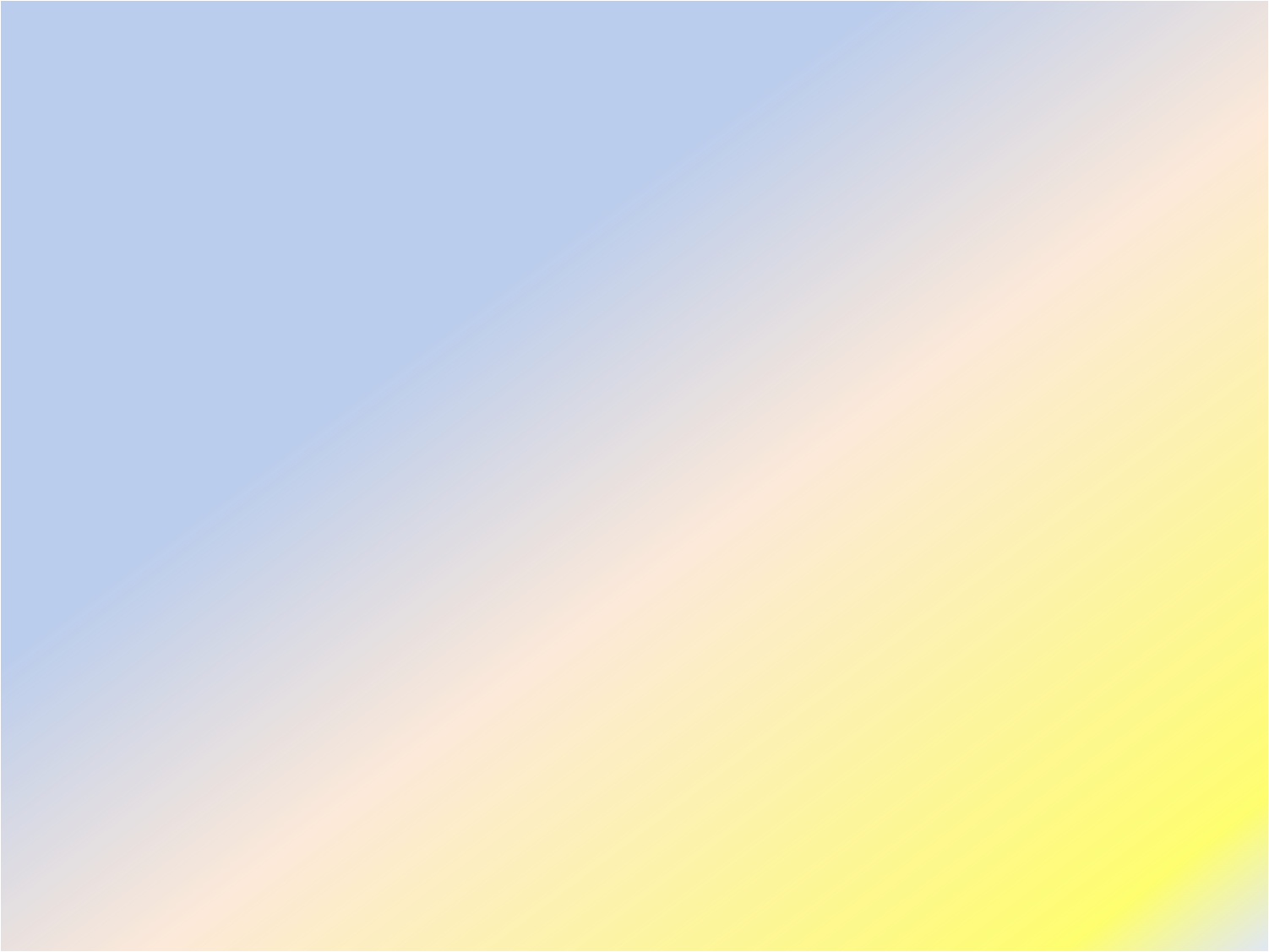 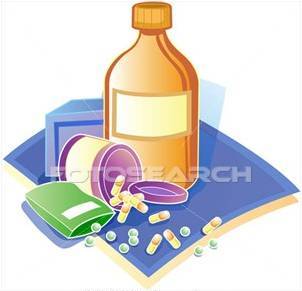 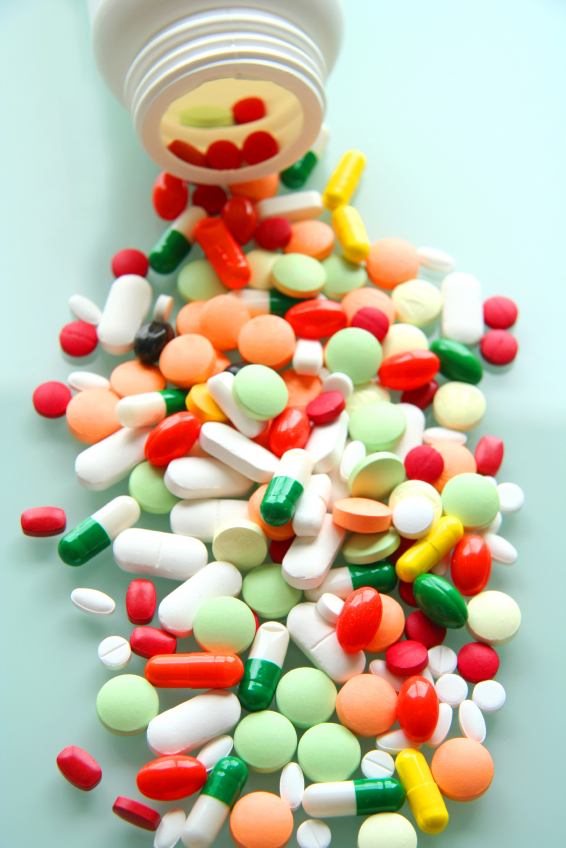 Phenomenon of variation in drug response, where by there is a gradual diminution of the response to the drug when given continuously or repeatedly
TOLERANCE and DESENSITIZATION
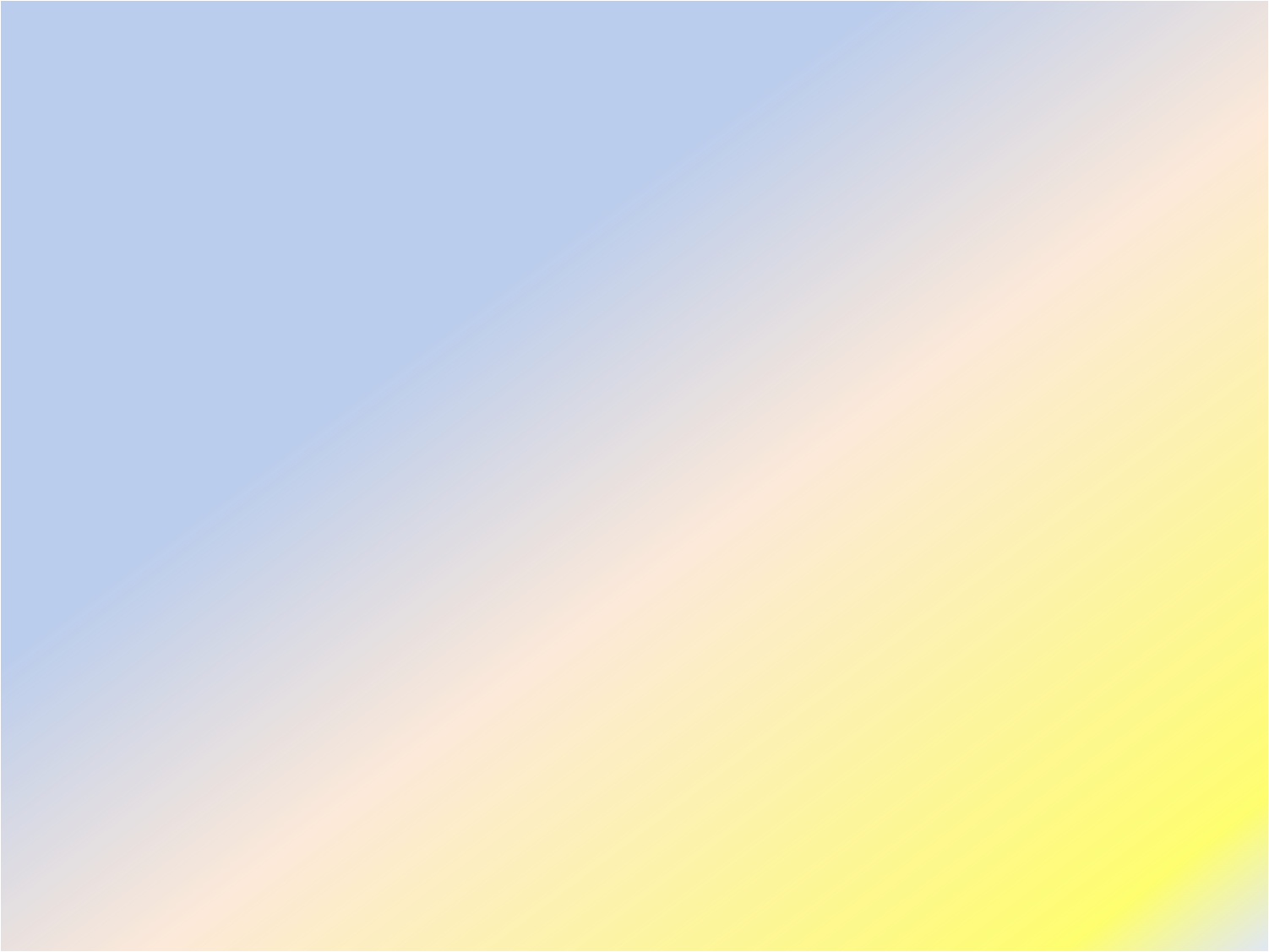 DIMINUTION OF A RESPONSE
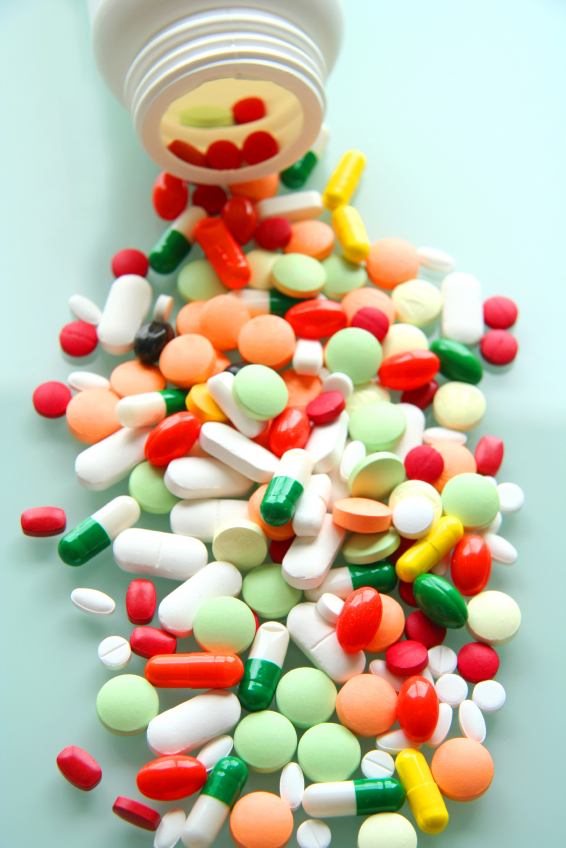 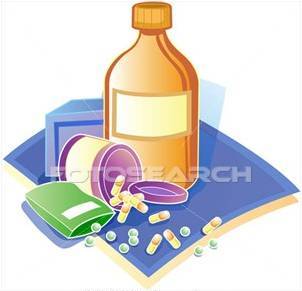 Rapid, in the course of few minutes
Gradual in the course of few days  to weeks
TACHYPHYLAXIS / DESENSITIZATION
TOLERANCE
These SHOULD BE DISTINGUISHED FROM
Loss of effectiveness of antimicrobial agent
Resistance
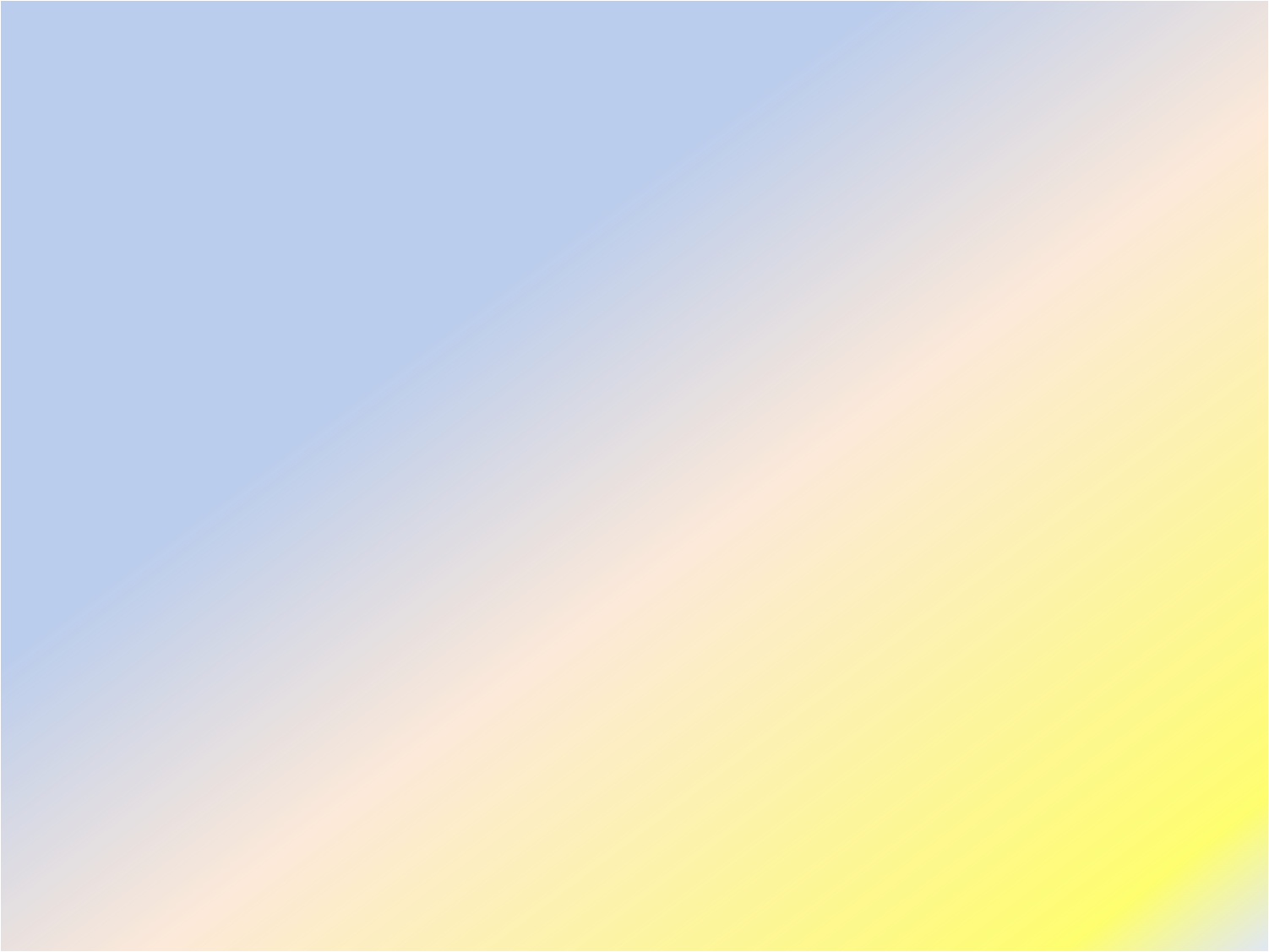 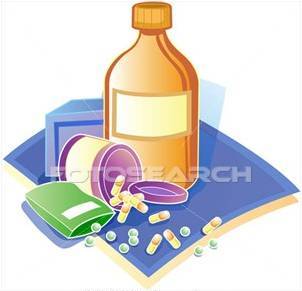 REASONS FOR DEVELOPMENT OF TOLERANCE
↓ drug availability at the relevant receptors due to pharmaco- kinetic  variables
Nullification of drug response by a physiological adaptative homeostatic response
PRE RECEPTOR EVENTS
EVENTS AT RECEPTORS
POST RECEPTOR EVENTS
Drug becomes:
  > metabolized or excreted
  < absorbed 
  altered distribution to tissues
Antihypertensive effects of ACE Is become nullified by activation of renin angiotensin system by NSAIDs
eg. Barbiturates  metabolism of Contraceptive pills =  it availability
LOSS OF THERAPEUTIC EFFICACY
Refractoriness
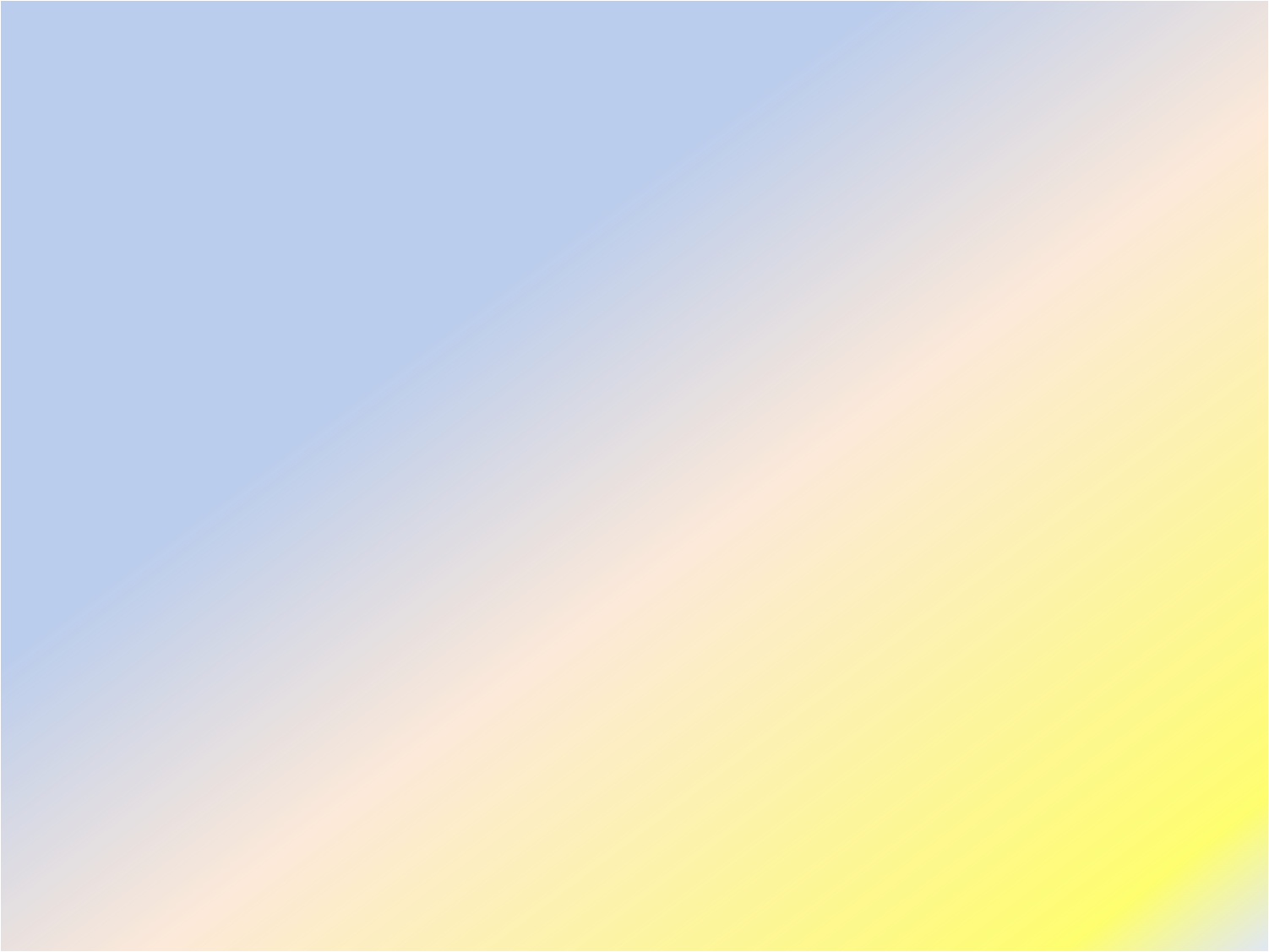 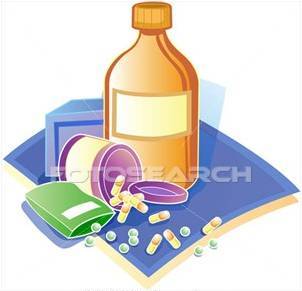 REASONS FOR DEVELOPMENT OF TOLERANCE
REASONS FOR DEVELOPMENT OF TOLERANCE
PRE RECEPTOR EVENTS
EXHUSTION
OF  MEDIATORS
EVENTS AT RECEPTORS
POST RECEPTOR EVENTS
Depletion of mediator  stores  by amphetamine
BINDING ALTERATION
↓ number of receptors.
Isoprenaline activation to b receptors →↑ R recycling by endocytosis [structural defect]
Phosphorylation of R by ß-adrenoceptors → ↓  activation of AC to related  ionic channel [functional defect]
DOWN REGULATION
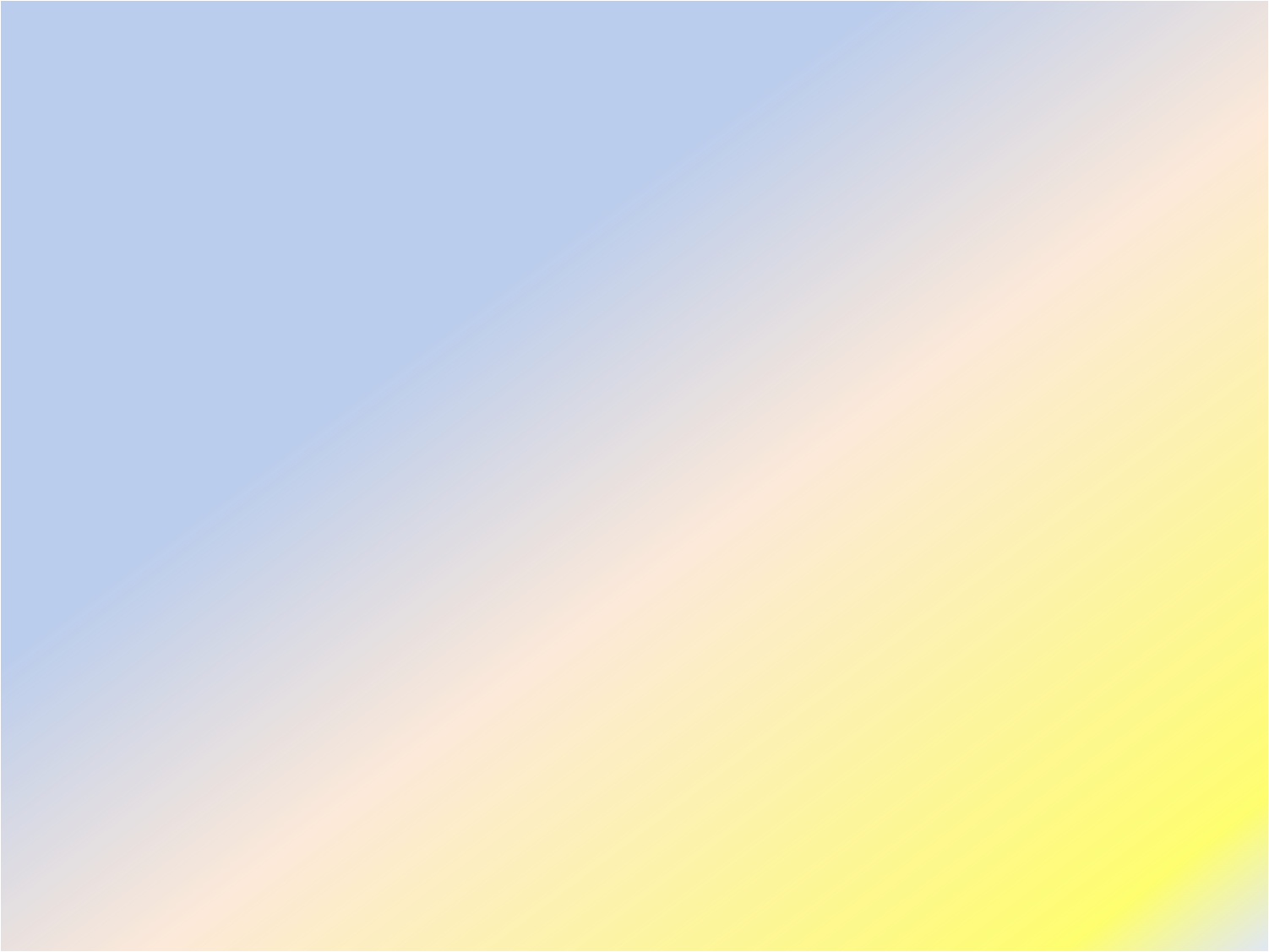 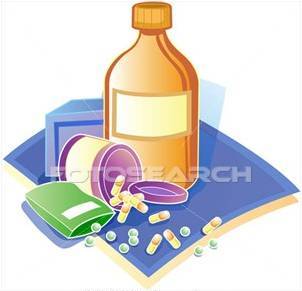 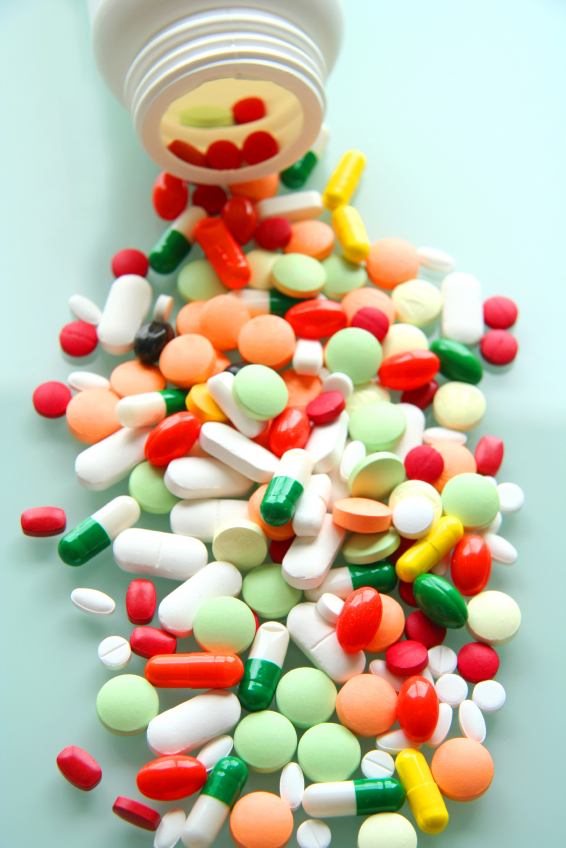 ADVERSE DRUG REACTIONS [ADR]
Harmful or seriously unpleasant effects occurring at doses intended for therapeutic effects.
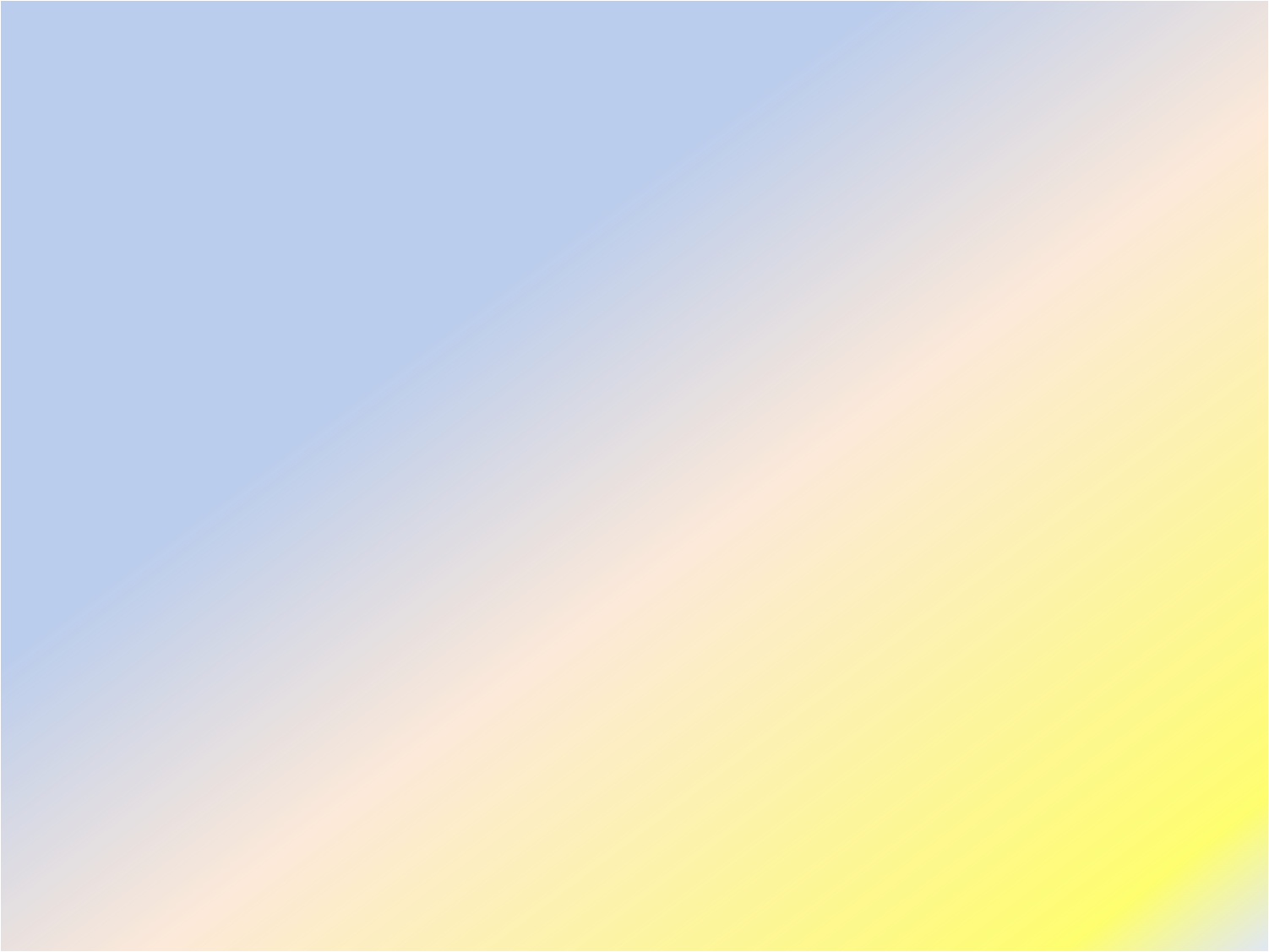 TYPES OF ADR
Type A
Type C
Type E
Augmented
Continuous
End-of-Use
PREDICTABLE
Occurs during chronic drug administration
Occurs by sudden stop- page of chronic drug use due to existing adaptive changes
Occurs consequent but in excess of drug primary pharmacological effect.
Of quantitative nature
Osteoporosis  chronic corticosteroid intake
..   Withdrawal 
syndrome  Morphine
Hemorrhage Warfarin
Type D
Type B
Delayed
Occurs after long period of time even after drug stoppage
Bizzar
UNPREDICTABLE
TERATOGENICITY    Retinoids
 CARCINOGENICITY    tobacoo smoking
Occurs different [heterogenous / idiosyncrotic ] to known drug pharmacological effect. Usually due to patient’s genetic defect or immunological response.
Of qualitative nature
Thrombocytopenia  Quinidine
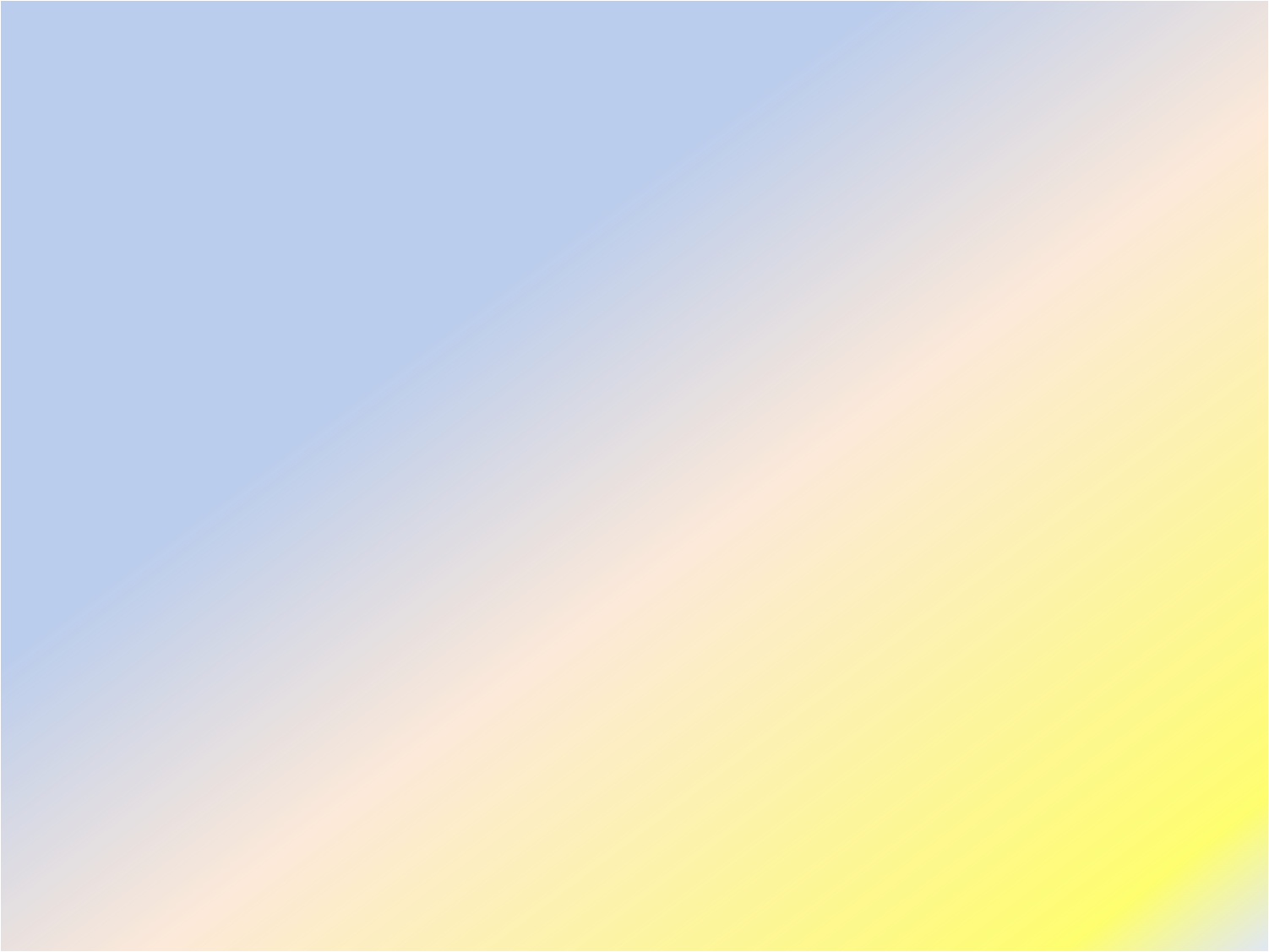 Comparison between typeA & B ADRs
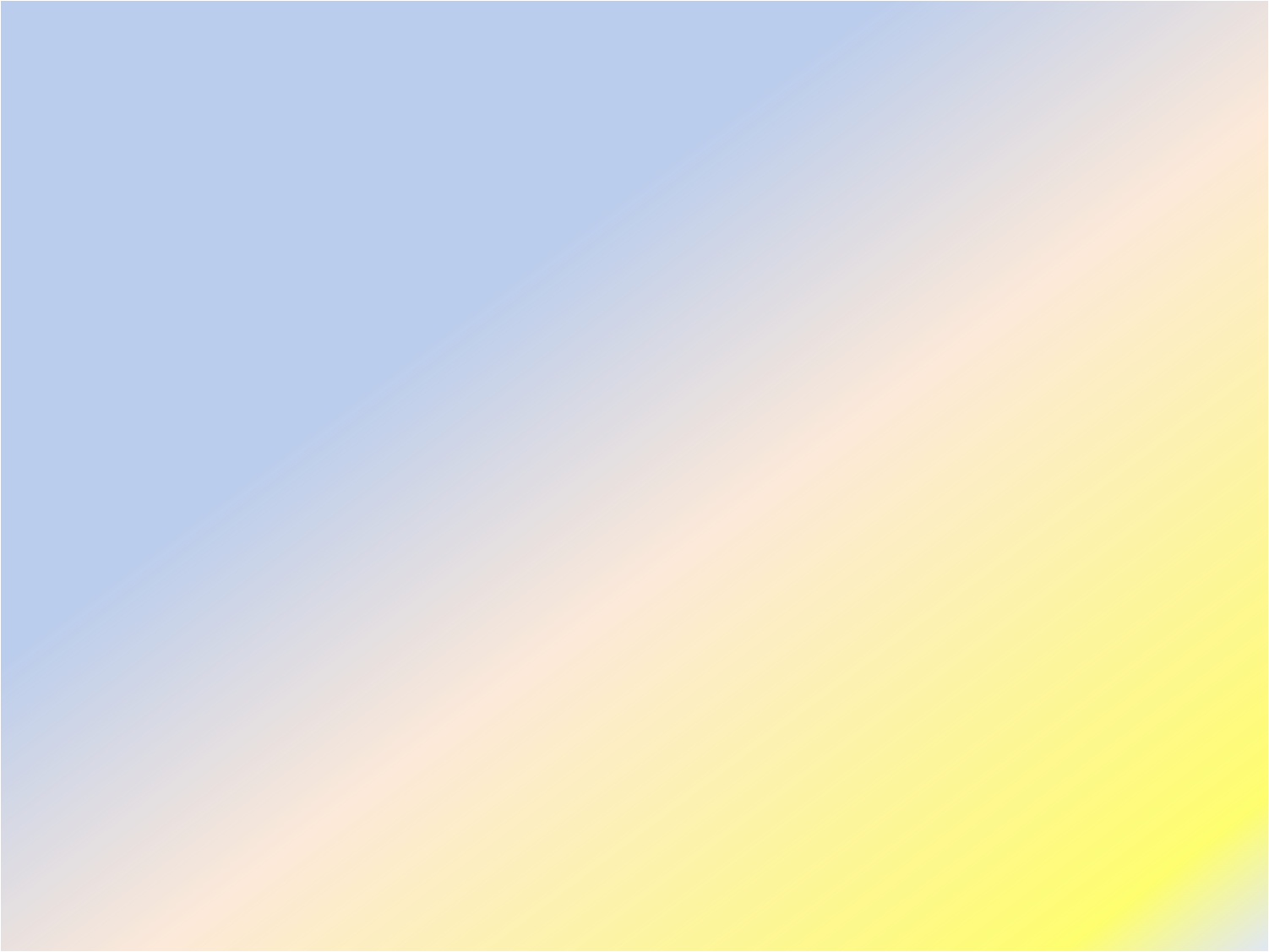 TYPE B
HYPERSENSITIVITY REACTION
TYPE I
Anaphylaxsis
TYPE II
Cytotoxic
TYPE III
Immune complex
TYPE IV
Cell mediated
Urticaria, rhinitis, bronchial asthma 
by Penicillin.
Haemolytic 
anaemia  thrombocytopenia 
 by Quinidine
Serum sickness (fever arthritis enlarged lymph nodes, urticaria) 
by Sulphonamides
Contact dermatitis by local anesthetics creams
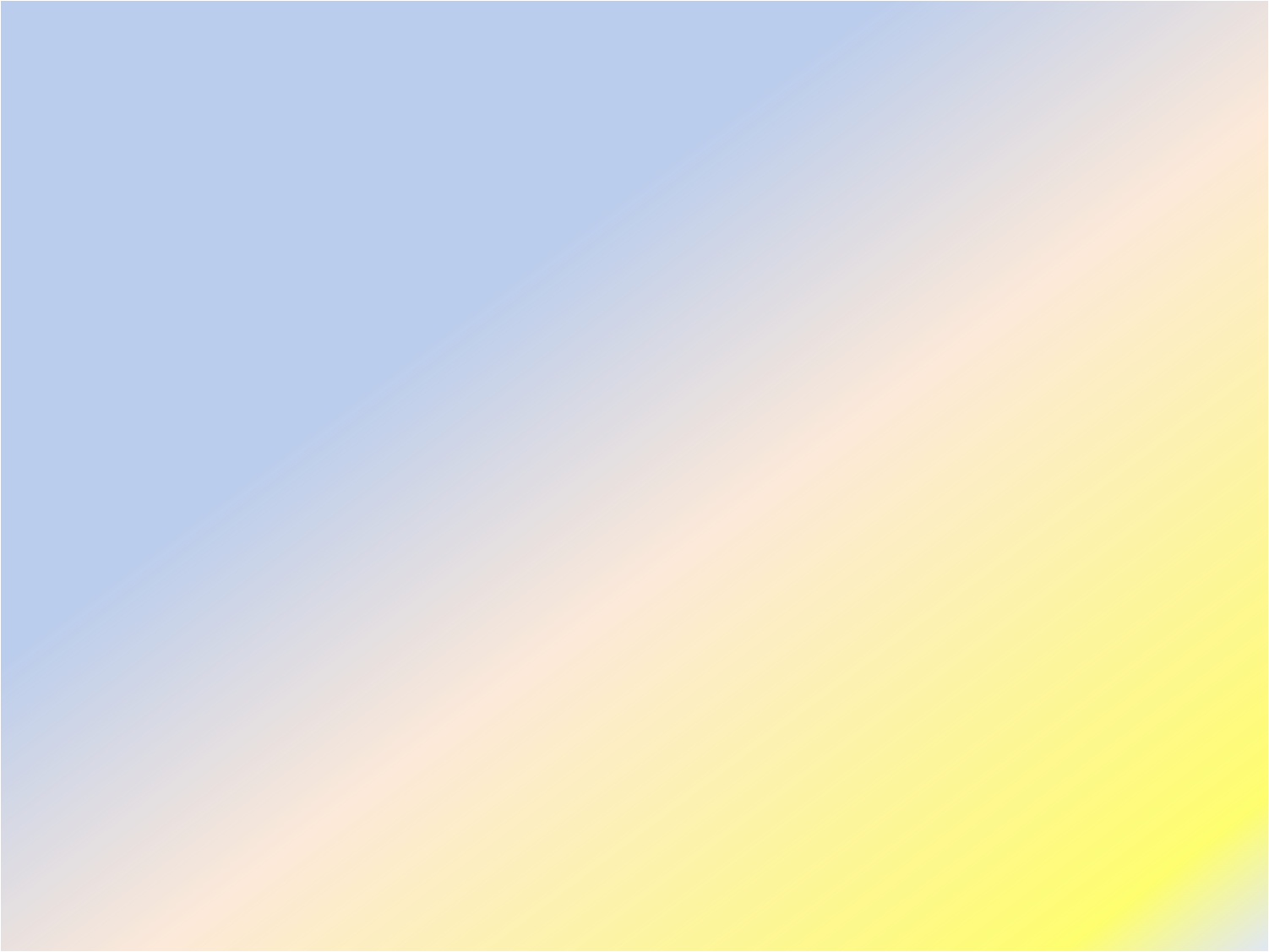 Quiz?
The gradual diminution of response to the drug  that occurs gradual in the course of few days  to weeks is 
     
        A) anaphylaxsisB) toleranceC) tachyphylaxsisD) idiosyncrasy
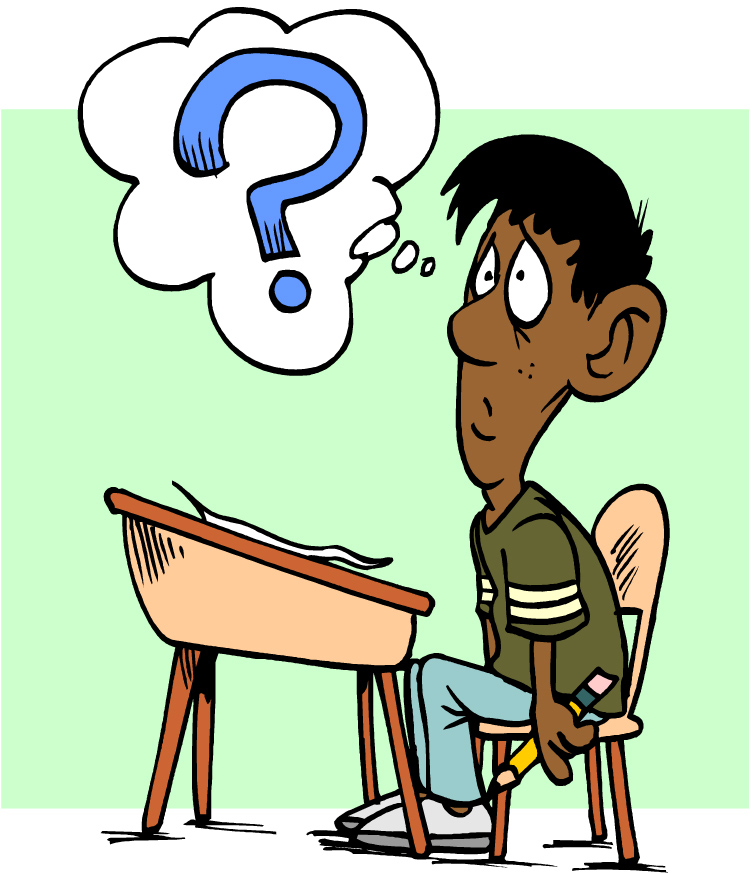 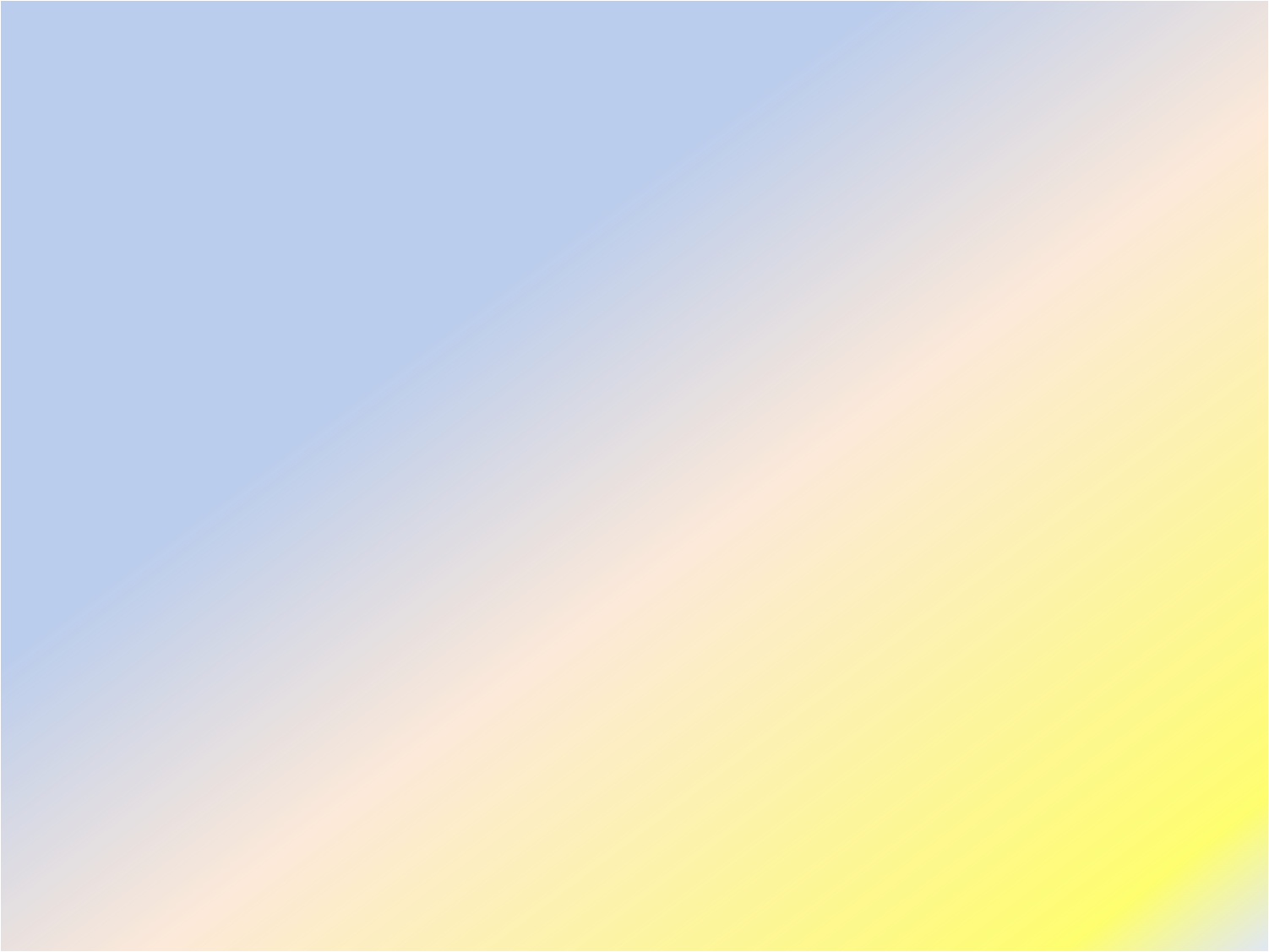 Quiz?
The most important reason for development of tolerance is: 
     
        A) Resistance to antimicrobial drug in      organismB) Exhaustion of mediators at     receptorsC) Adaptive homeostatic response     post receptorD) Decrease drug availability due to      pre-receptor causes
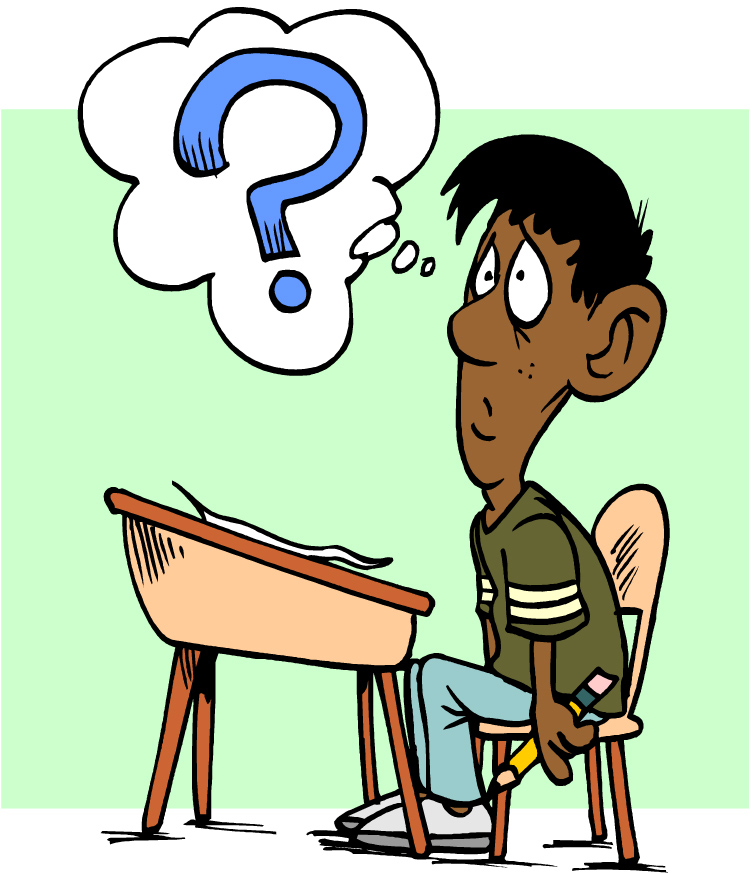 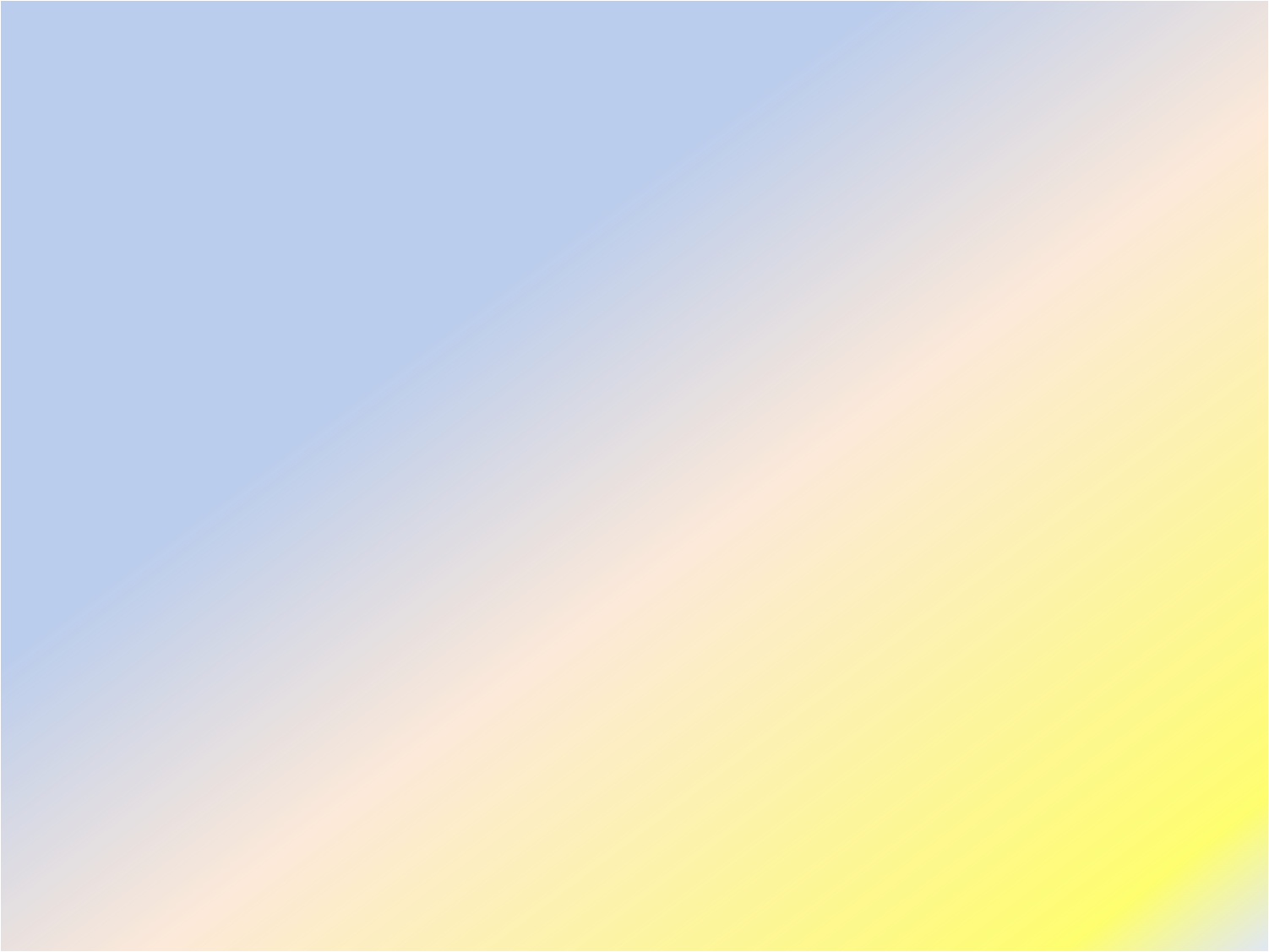 Quiz?
Teratogenicity to retinoids is considered
     
        A) Type C adverse drug reactionB) Type I hypersensitivity reactionC) Type C adverse drug reaction D) Type III hypersensitivity reaction
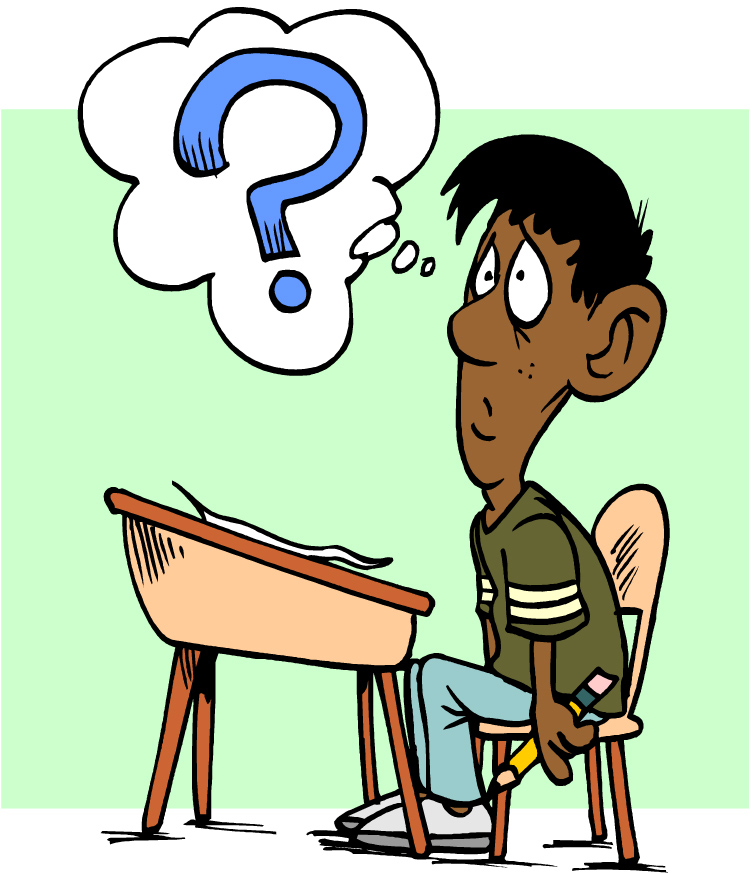 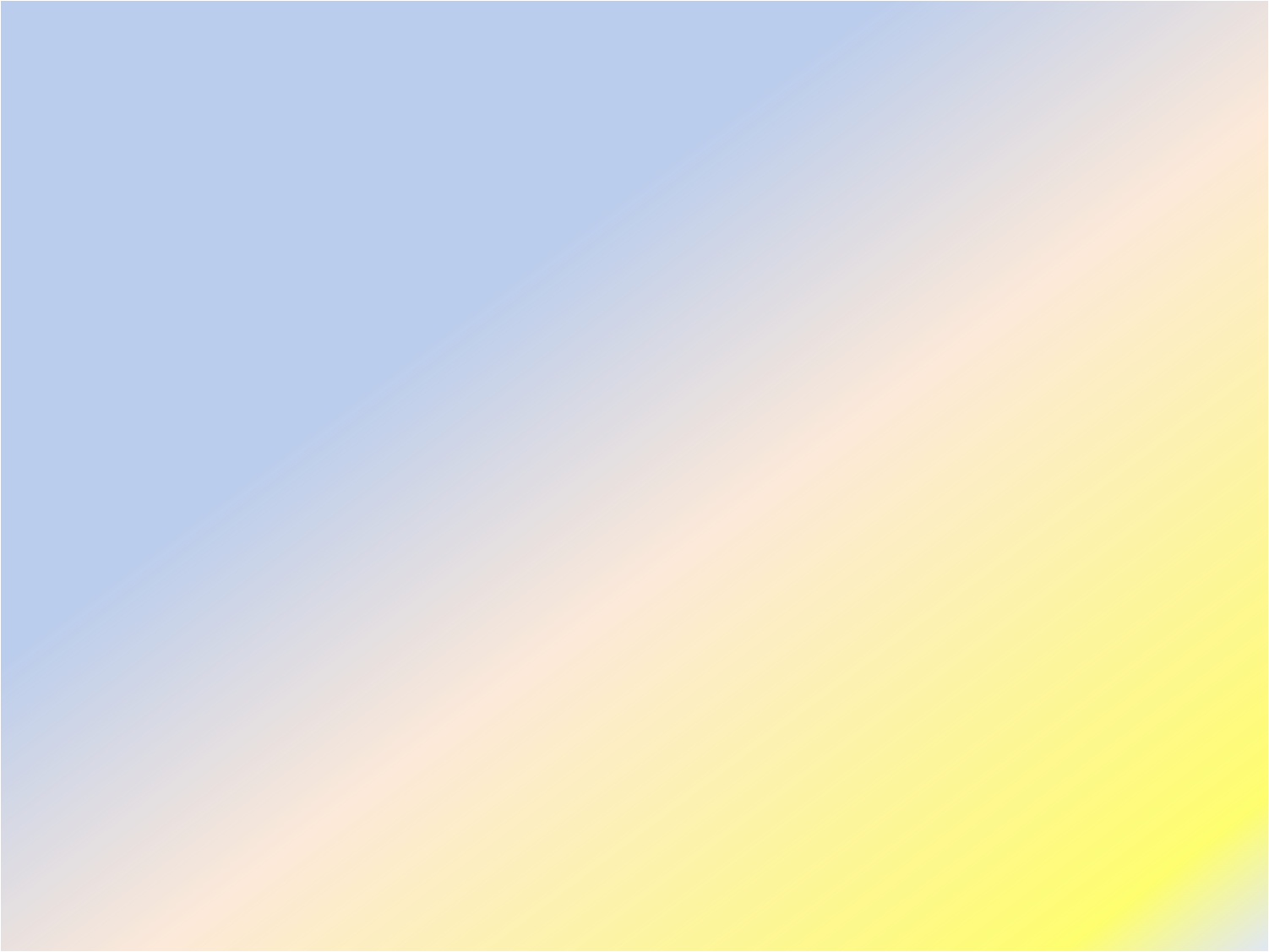 Quiz?
An example of drug induced    cytotoxicity is  
     
        A) bronchial asthma by penicillin         B) haemolytic anemia by quinidine
        C) serum sickness by sulphonamides
        D) contact dermatitis by local anaes-              thetic creams
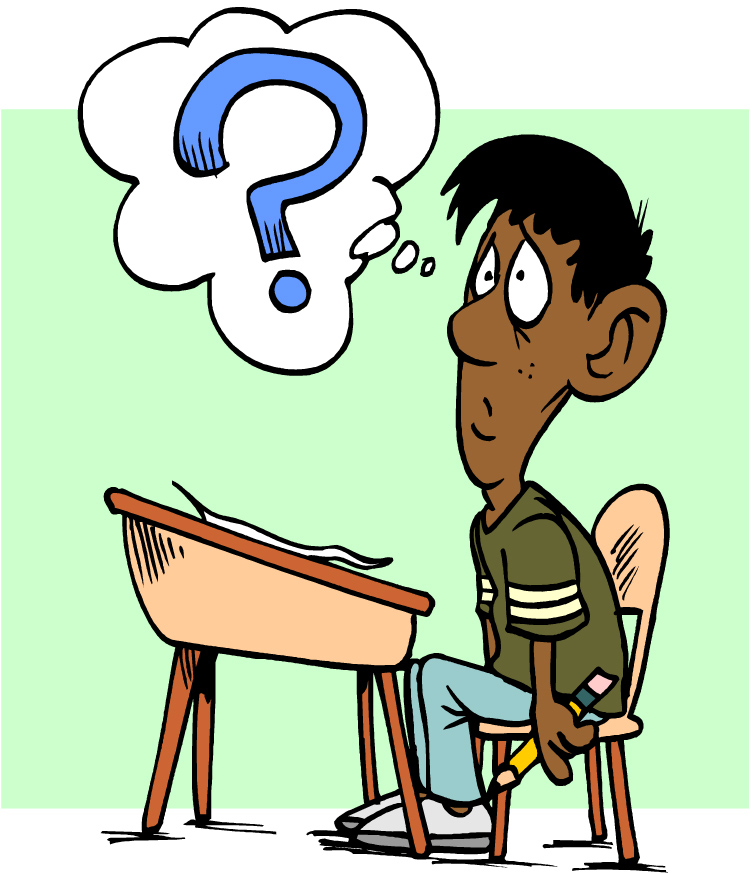